Supporting Academic literacy: English language learners beyond the ESL classroom
Amy V. Shifflett
Lipscomb University
2017
Introduction
Purpose: Strategies for assisting English language learners (ELLs) with academic literacy, reading skills

Introductions:  your name & department/ discipline
Introduction
What are some challenges you have encountered with English language learners in your courses?
Short Discussion
Assumptions
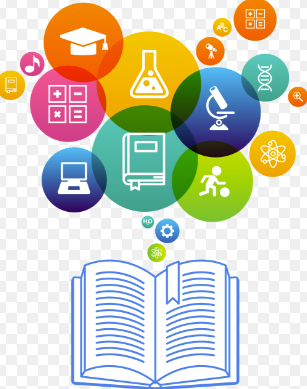 English language learners (ELLs) have high speaking/ listening skills; lower academic reading proficiency (NSCC)

Reading skills: basis for college success – all disciplines

Reading-heavy courses - challenge to ELLs’ academic success & retention
Figure. 1. Reading is basis for education. Retrieved from acer.org/ozpisa/.
What are some common themes/ issues?
Language – Written & Spoken

Increased text complexity (whole text level)

Academic v. everyday language structures (sentence-level)

Academic, disciplinary vocabulary (word-level)
Figure 1. English cloud: Words about language learning. Adapted from Vector FX. Retrieved from https://www.shutterstock.com/image-vector/english-cloud-words-about-language-learning-288511997.
[Speaker Notes: Copy formatting is weird…Go with something straightforward.
Also I spaced out you copy to make it read better.
Use the Whole Slide!
What are some Common Problems for ELL Students?]
Problem #1
Increased Text Complexity: Academic, expository texts are often a departure from narrative texts in earlier learning.
(Whole-text level)
[Speaker Notes: Spaced out your slide to better use the space.
This language is a little confusing to me…would it help to bullet out
Academic
Expository texts
A departure from narrative texts in earlier learning
What does whole-text level mean? The books themselves?]
Activity #1
Read the text sample.


Discuss: what aspects of the text might be hard for English Language Learners (ELLs)? Why?
Increased text complexity in academic setting (whole-text level)
[Speaker Notes: Spaced out the text to read larger]
Problem #1: Increased Text Complexity
Strategy A: Supplement texts

Graphic organizers 

Timelines 

Visual images
(Schleppegrell, M. J., Achugar, M., & OteÍza, T. ,  2004).







Figure 1. Venn Diagram. Adapted from Teachervision.com. Retrieved from https://www.teachervision.com/graphic-organizer/venn-diagram.
RESOURCES:
https://www.teachervision.com/  
downloadable graphic organizer templates (some fillable)
See example PDF
Google Images 
Easy to cite sources
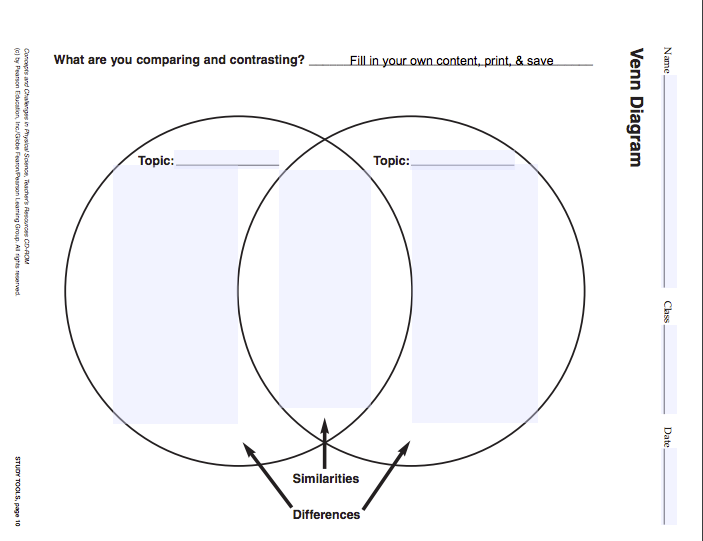 [Speaker Notes: Is there another visual example of one of the other bullets?]
Problem #1: Increased Text Complexity
Strategy A: Supplement texts

Explanations of ideas and events

Illustrative narratives

Biographies 
(Schleppegrell et al., 2004)
Figure 1. Biographies and narratives. Retrieved from www.study.com
[Speaker Notes: Kill the flower bg…your content image will pop more without the distraction behind it.]
Problem #1: Increased Text Complexity
Strategy A: Supplement texts

Outlining, chunking 
K. Sorenson & C. Matthews, personal communication, January 27, 2017 

Visual Hierarchy & headings

Differentiated topic & details
(Hadaway, N., Vardell, S. M., & Young, T. A., 2002)







Figure 1. Annotated article. By Court Allam, 2012, retrieved from http://iteachicoachiblog.blogspot.com/2012/06/five-simple-close-reading-strategies.html.
[Speaker Notes: Hard to understand this visual without the context….looks a little busy but that may be the point]
Problem #1: Increased Text Complexity
General literacy practices: 
specialized to discipline

Paraphrasing
Summarizing
Restating main idea
 Predict
 Inferring author’s perspective











(Vacca, R.T.,  Vacca, J.L., & Mraz, M.,, 2014)
Figure 1. Mistaking cause for effect. Adapted Punch Magazine, 1849, retrieved from https://commons.wikimedia.org/wiki/File:Mistaking_Cause_for_Effect_-_Turning_on_the_Cholera.jpg.
Example: historical text – focus on language of causality, turning points, point of view
Problem #1: Increased Text Complexity
Strategy B: Encourage multiple readings, varying purpose

1st reading -> alongside audio book
2nd reading  -> annotations, questions about meaning 
3rd reading -> dictionary, research
 
 



K. Sorenson & C. Matthews, personal communication, January 27, 2017
Figure 1. Woman with unhappy expression studying. Adapted from istockphoto.com, by John Sommer,  2014, retrieved from http://www.istockphoto.com/photo/woman-with-unhappy-expression-studying-gm465484817-33534162.
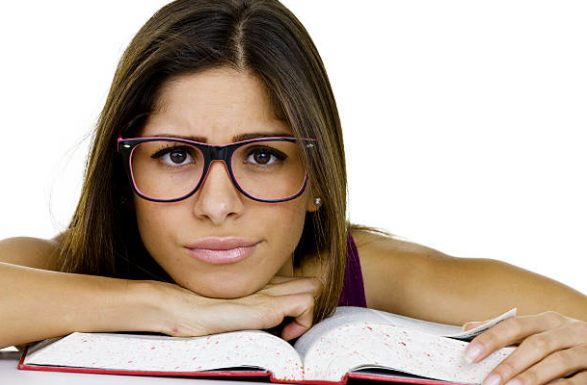 Less time looking up  vocabulary and minutiae
Better holistic comprehension
[Speaker Notes: Highlight your key takeaway…I provided an example...you can do this on several slides]
Problem #1: Increased Text Complexity
Strategy C: Introduce audio version of text
Textbooks, lectures, research
Listening while reading reinforces association: sounds & written word
Apprehend content using more than one language skill (reading only)
K. Sorenson & C. Matthews, personal communication, January 27, 2017 

RESOURCES
Naturalreaders.com
NSCC Campus bookstore – 
	Electronic text + screen reader app
Amazon’s Whispersync = Audio + Kindle
NSCC Library – Academic OneFile  

Figure 1. Listening + Reading = Ingles TOP!  Adapted from discussion board post
 by Tamar Judson, 2014, retrieved from 
https://www.duolingo.com/comment/2594588.
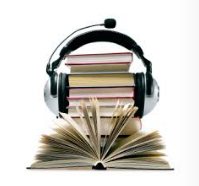 Problem #1: Increased Text Complexity
Problem #1: Increased Text Complexity
Problem #2
Academic language structures are different than English acquired initially 
(Sentence level)
Activity #2
See highlighted sentence in paragraph 3. Notice the grammar.
Academic v. everyday language structures (sentence-level)
[Speaker Notes: Enlarged and spaced copy]
Paragraph #3
Activity #2
“Therefore, it was the contention that what adults learn about literacy is shaped by the context of their social and cultural community” (Lynch, J., 2009).
Complex adjective clause 
Difficulty locating main verb in sentence
"it was + nominal (contention)
Passive voice inside adjective clause, but main verb is active
Language of causal reasoning, connecting ideas  (therefore)
Academic v. everyday language structures (sentence-level)
Closer to sentence structures studied previously

The research argued that the context of social and cultural community shapes what adults learn about literacy.
[Speaker Notes: Can you organize this page visually to show the take away?]
Problem #2: Academic Language Structure
Strategy A: Scaffold, Recast, Model - Instructions

“Comprehensible input” - Without understandable task instructions or presentation of content,  many language learners may not acquire the process or content. (Kareva, V. & Echevarria, J., 2013)


Don’t assume that regular classroom routines and learning strategies are familiar to ELLs. (Kareva, V. & Echevarria, J., 2013)
Problem #2: Academic Language Structure
Number figures and logo adapted from tes.com. Copyright 2017 by TES.
[Speaker Notes: This visual is somewhat confusing to me…I understand you are trying to show the technique by using it...but maybe I need the context]
Instruction Delivery
Teacher gives oral review of content discussed previously. 

Teacher asks (verbally) series of questions about previous content.

Several students participate.

Teacher reviews key points.

Teacher hands out graphic organizer for students to complete, using ideas discussed.

(Echevarria, J., Vogt, M., & Short, D.J., 2013)
What could go wrong?
[Speaker Notes: What if you did this as a flow? 1.->2.->3. and repeat for next slide]
Instruction Delivery
Teacher writes on board:
Review notes from ___ .
Use notes to answer 5 questions (also written on board)

Students write answers, working in pairs: fluent + lesser English proficiency

Teacher checks for accuracy; feedback

Teacher introduces graphic organizer, models first entry, explains purpose

Graphic organizers: students incorporate info from 5 questions 

Teacher concept-checks understanding

(Echevarria, J., Vogt, M., & Short, D.J., 2013)
Revised Lesson
Problem #2: Academic Language Structure
Strategy B: Encourage reading & specializing  “in chunks”

Jigsaw classroom 
(Aronson, E., 2017)
Study groups
Group member roles, leaders
Give opportunities to express meaning in students’ own words 
(L. Longwood, personal communication, October 5, 2016)
Specific task with defined roles  readers more readily dive into the content 
(K. Sorenson & C. Matthews, personal communication, January 27, 2017) 


RESOURCE: https://www.jigsaw.org/


Figure 1. Jigsaw Classroom logo. Adapted from The Jigsaw Classroom  by Elliot Aronson, 2017,  Retrieved from https://www.jigsaw.org/. Copyright 2017 by Social Psychology Network.
[Speaker Notes: Enlarge this font]
Problem #1: Increased Text Complexity
RESEARCH
Close-reading practices that help internalize skills provide tools to help students how to comprehend increasingly more complex academic texts, not just demonstrate comprehension of a given text (Fang & Schleppegrell, 2010).


Discussion of specific text chunks activates contextual knowledge and collectively strengthens comprehension of subsequent texts (Fisher, Frey, & Lapp, 2012).
Problem #3
Academic vocabulary takes on different characteristics than everyday terms, a challenge for ELLs (word level)
Activity #3
Find a vocabulary word in the reading sample that an ELL may struggle with. 

Write a new sentence using the vocabulary word within the context your content area.

Example: The contention was whether the students had understood the instructions.
Academic, disciplinary vocabulary (word-level)
Problem #3: Academic v. Everyday Vocabulary
Vocabulary – Text Sample

P. 3 – “it was the contention”

P. 3  “communicative purposes”

P. 4 “temporal excursion”

P. 5 “provision of reading materials”

P. 5 “emergent literacy practices”


(Lynch, J., 2009)
Potential Pitfall
Nominalization 
To contend  contention
To provide  provision

Unexpected part of speech 
To communicate  communicative
To emerge  emergent

Higher tier vocabulary: 
excursion (escape, trip) used figuratively
Temporal  (temporary) relating to time
[Speaker Notes: Adjusted spacing and font sizes]
Problem #3: Academic v. Everyday Vocabulary
Academic 
Mostly written, not oral texts 
Low-frequency, specialized 
Mostly Graeco-Latin origins 
Words made from smaller word parts (affixes, etc.) 
Native English speakers  5 years + 13 years (K-12) learning academic language
ELLs – catch-up is substantial




(Cummins, 2012)
Everyday, basic
High-frequency vocab 
Shorter words, less “meaningful parts” 
Often Anglo-Saxon in origin 
ELLs proficient in ~2 years of US residency
Many NSCC ELLs are very fluent (speaking/listening)




(Cummins, 2012)
Problem #3: Academic v. Everyday Vocabulary
Tier 1: everyday, basic vocabulary – scaffold toward higher tiers

Tier 2: provides precision, specificity in describing known concepts
Multiple meanings across content areas (table, table, table)
Multiple forms of same word (search, researcher, to search)
Transition words (furthermore, therefore, so, within)

Tier 3: academic – specific to content areas, includes cognates

(Minaya-Rowe, 2012)
Problem #3: Academic v. Everyday Vocabulary
Strategy A: Build Context

Activate prior knowledge
Build background knowledge 
(Cummins, 2012)
Figure 1. International Students Studying. Adapted from article on College Factual by  Ryan Tetzlaff, 2017, retrieved from http://parents.collegefactual.com/blog/how-international-students-affect-the-us-education-system.
Problem #3: Academic v. Everyday Vocabulary
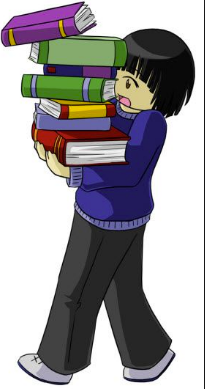 Strategy A: Build Context

Directly teach & refer back to critical terms
Concentrate on key concepts (less is more)
Connect vocab with student experience
Provide active practice through listening, speaking, reading & writing 
Cross-reference to other content areas
(Minaya-Rowe, L., 2012)



Figure 1. Cartoon woman balancing books. Adapted from Teaching Resources by Laura Candler, retrieved from http://www.lauracandler.com/strategies/balancedlit.php
Problem #3: Academic v. Everyday Vocabulary
RESEARCH
Provide scaffolding of disciplinary knowledge and explicit instruction of the usage of its academic language, elucidating register (Gebhard, 2010).

Scaffolds include temporary supports that help learners complete/perform tasks at an academically higher level (Cummins, J., 2012).

Asking students to personalize vocabulary in their sentences makes new terms “stick” (L. Longwood, personal communication, October 5, 2016).
Problem #3: Academic v. Everyday Vocabulary
Strategy B: Understand existing lexicons, offer resources

ELL students in college may have ~4500 words, while native speakers have ~30,000 words







(K. Sorenson and C. Matthews, personal communication, January 27, 2017; newgeneralservicelist.org/.
 Figure 1. International Students Graduate. Retrieved from https://share.america.gov/.)
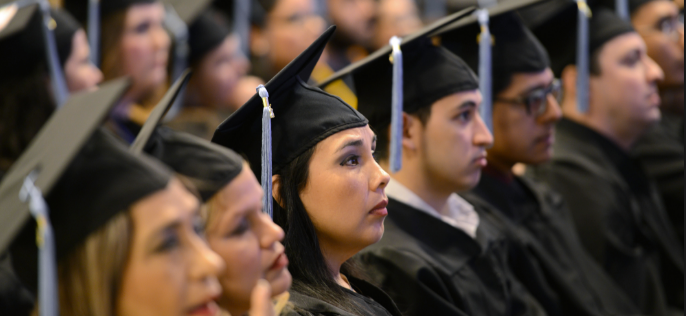 Problem #3: Academic v. Everyday Vocabulary
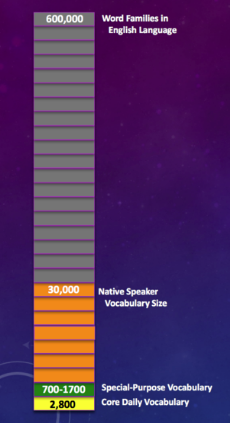 Word Lists
oxfordlearnersdictionaries.com/us/wordlist/english/academic/
newgeneralservicelist.org/ 
newacademicwordlist.org
Quizlet flashcards/ definitions
Downloadable word lists
Differentiates academic & everyday words
Academic Word Families
victoria.ac.nz/lals/resources/academicwordlist/sublists
ELL Dictionaries
learnersdictionary.com/
oxfordlearnersdictionaries.com/us/
Figure 1. Vocabularies. Adapted from graphic by Browne, C., Culligan, B. & Phillips, J., 2013, Browe C. & Culligan B., 2015, retrieved from newgeneralservicelist.org/.
Problem #3: Academic v. Everyday Vocabulary
Strategy C: Anticipate difficulties, 
Offer resources
Example: Table
Affixes (ed, ment, re-, ous, a- )
Multiple meanings 
Grammatical variations
False cognates 
Root words
Synonyms
Homophones (vary, very)
Idiomatic usage 


(Minaya-Rowe, L., 2012)
Table (n.) – piece of furniture.

To table (something) (v.) – to postpone discussing or resolving an issue.

Table (n.) – visual chart used in scientific texts.

(Minaya-Rowe, L., 2012)
“Language is the process of free creation; its laws and principles are fixed, but the manner in which the principles of generation are used is free and infinitely varied.”
- Noam Chomsky
Please participate: feedback surveyPrint or online
Surveymonkey.com/r/NTNVT28
THANK YOU!
Dr. Julie Williams (NSCC)
Dr. Jeanne Fain (Lipscomb)
Dr. Lance Forman (Lipscomb)
Connie Matthews(NSCC)
Kathy Sorenson (NSCC)
Leda Longwood (NSCC)
Wendy Dierberger (NSCC)
Krista Mazza Carter (Trevecca & VSCC)
Christina Shaffer (NSCC)
Matt Blum
My ESL students
WITH SPECIAL THANKS TO….
References
Aronson, E. (2017). Jigsaw classroom. Retrieved from https://www.jigsaw.org/
Cummins, J. (2012). Whole-School Approaches to Academic Language Proficiency Among English learners. In M. Calderon. (Ed.) Breaking through: Effective instruction & assessment for reaching English learners. (63-85). Bloomington, IN: Solution Tree Press.
Echevarria, J., Vogt, M., & Short, D. (2013). Making content comprehensible for English learners: the SIOP model. Boston: Pearson.
Fang, Z., & Schleppegrell, M. J. (2010). Disciplinary literacies across content areas: supporting secondary reading through functional language analysis: by making discipline-specific ways of using language explicit, teachers can help adolescents better engage with school knowledge and more effectively develop disciplinary literacies across academic content areas. Journal of Adolescent & Adult Literacy, 53(7), 587+. Retrieved from http://luprox.lipscomb.edu/login?url=http://go.galegroup.com.vwproxy.lipscomb.edu/ps/i.do?p=LitRC&sw=w&u=tel_a_beaman&v=2.1&it=r&id=GALE%7CA224989403&asid=7a43281daf3d57ce998d69419b587ef8
Fisher, D., Frey, N., & Lapp, D. (2012). Teaching students to read like detectives: Comprehending, analyzing, and discussing text.  Bloomington, IN: Solution Tree Press.
Gebhard, M. (2010). Teacher education in changing times: A systemic functional linguistics (SFL) perspective. TESOL Quarterly, 44(4), 797-803. Retrieved from  http://www.jstor.org/stable/27896766
Hadaway, N., Vardell, S. M., & Young, T. A. (2002). Highlighting nonfiction literature: Literacy development and English language learners. The NERA Journal, 38(2), 16–22. Retrieved from http://www.gwinnett.k12.ga.us/HopkinsES/Alfonso_Web/ESOL%20Modification%20Research/ELL_fiction_books.pdf
Lynch, J. (2009). Print literacy engagement of parents from low-income backgrounds: Implications for adult and family literacy programs. Journal of Adolescent & Adult Literacy, 52(6), 509-521. doi:101598/JAAL.52.6.5
References
K. Sorenson & C. Matthews, personal communication, January 27, 2017. 
Kareva, V. & Echevarria, J. (2013). Using the SIOP model for effective content teaching with second and foreign language learners. Journal of Education and Training Studies, 1(2). Retrieved from http://files.eric.ed.gov/fulltext/EJ1054872.pdf
L. Longwood, personal communication, October 5, 2016.
Minaya-Rowe, L. (2012). Effective teaching for ELs and all students: Vocabulary, reading, and writing within all subjects. In M. Calderon. (Ed.) Breaking through: Effective instruction & assessment for reaching English learners. (107-126). Bloomington, IN: Solution Tree Press.
Schleppegrell, M. J., Achugar, M., & OteÍza, T. (2004). The grammar of history: Enhancing content‐based instruction through a functional Focus on language. TESOL Quarterly, 38(1), 67-93. doi:10.2307/3588259
Vacca, R., Vacca, J.A., & Mraz, M. (2014). Content area reading: Literacy and learning across the curriculum. Boston: Pearson.
References: Images
Allam, C. (2012). Annotated article [Digital image]. Retrieved from http://iteachicoachiblog.blogspot.com/2012/06/five-simple-close-reading-strategies.html
Aronson, E. (2017). Jigsaw classroom logo [Digital image]. Retrieved from https://www.jigsaw.org/
Biographies and narratives [Digital image].  Retrieved from www.study.com
Browne, C., Culligan, B. & Phillips, J. (2013). Vocabularies [Digital image].  Retrieved from newgeneralservicelist.org/ 
Candler, L. Cartoon woman balancing books [Digital image].  Retrieved from http://www.lauracandler.com/strategies/balancedlit.php
International Students Graduate [Digital image].  Retrieved from https://share.america.gov/.
Judson, T. (2014). Listening + Reading = Ingles TOP! [Digital image]. Retrieved from https://www.duolingo.com/comment/2594588
Punch. (1849). Mistaking cause for effect [Digital image]. Punch Magazine, 17, p. 185. Retrieved from https://commons.wikimedia.org/wiki/File:Mistaking_Cause_for_Effect_-_Turning_on_the_Cholera.jpg
Reading is basis for education [Digital image].  Retrieved from acer.org/ozpisa/ 
Number figures and logo [Digital image]. Retrieved from tes.com 
Tetzlaff, R. (2017). International Students Studying [Digital image].  College Factual. Retrieved from http://parents.collegefactual.com/blog/how-international-students-affect-the-us-education-system
Sommer, J. (2014). Woman with unhappy expression studying [Digital image]. Retrieved from http://www.istockphoto.com/photo/woman-with-unhappy-expression-studying-gm465484817-33534162
Vector FX. English cloud: Words about language learning [Digital image]. Retrieved from https://www.shutterstock.com/image-vector/english-cloud-words-about-language-learning-288511997
Venn Diagram [Digital image]. Retrieved from https://www.teachervision.com/graphic-organizer/venn-diagram